Statistique descriptive, analyse de données
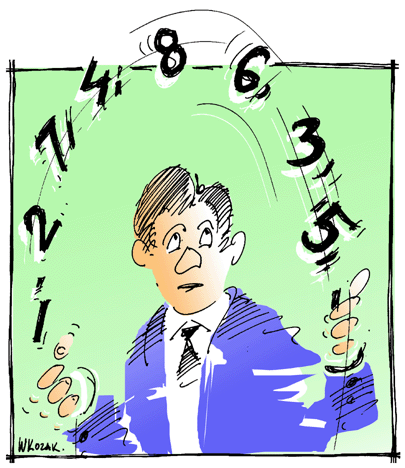 (moyenne ; écart type) 
   ou 
(médiane ; écart interquartile) ???

Effets de structure
La classe de seconde est l’occasion:
 d’une part de consolider l’utilisation des fonctions statistiques des calculatrices 
 d’autre part de traiter, à l’aide d’un tableur, des séries statistiques riches et variées comportant un grand nombre de données brutes, en lien avec des situations réelles ou avec d’autres disciplines …
La détermination de la médiane nécessite un tri des données.

Dans la mesure du possible, il faut éviter de calculer une moyenne ou une médiane après un regroupement des données en classes.
(moyenne, écart type) / (médiane, écart interquartile)
« Il n’existe pas de règle, au sens mathématique, indiquant quel type d’indicateur utiliser par rapport à une situation donnée. Le choix des indicateurs dépend de ce qu’on veut en faire et de la réalité de la situation. On peut juste proposer quelques remarques qui permettent de privilégier tel couple plutôt que tel autre.
Deux séries statistiques de même écart type, même moyenne, même médiane, peuvent avoir des distributions très différentes ; dans ce cas, un graphique peut être plus parlant qu’un simple résumé numérique. »
On se donne une série statistique de type quantitatif, que l’on veut résumer par un couple d’indicateurs : un indicateur de position et un indicateur de dispersion.
L’indicateur de position réalise la « plus courte distance » à la série, l’indicateur de dispersion associé est cette distance minimale.
Mais quelle distance ?
On appelle  x1, x2, … , xn les valeurs de la série.
x est un réel quelconque.
On peut considérer les distances d1, d2, d∞ définies par :
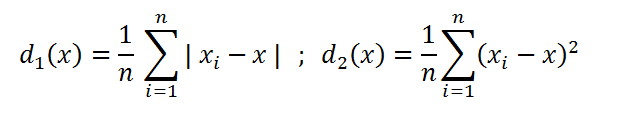 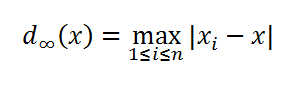 On montre facilement que, pour tout réel x :


(ou on étudie les variations de la fonction).
La distance minimale est donc atteinte en  
 et le minimum correspondant est  la variance.
La moyenne est donc « naturellement » associée à l’écart type.
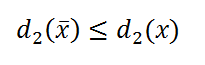 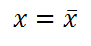 euler – Ress. 69 (outil)  euler.ac-versailles.fr/wm3/pi2/moyenne/arithmetique1.jsp
(Tableau à compléter par l’utilisateur)
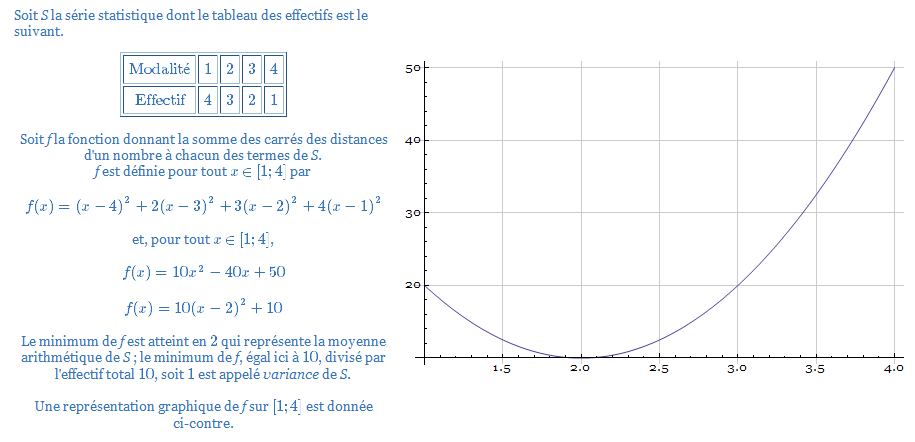 Pour la distance d1 : on commence par ordonner les valeurs de la série.
On supposera x1 ≤ x2 ≤ … ≤ xn 
On distingue deux cas :
si n est impair, n = 2p+1, le minimum est atteint en xp+1
si n est pair, n = 2p, le minimum est atteint en tout point de l’intervalle [xp ; xp+1 ]

→  définition de la médiane
Définition  lexique euler
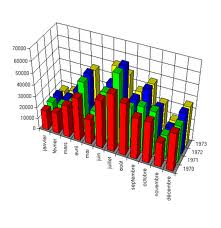 Si M est « la » médiane, le minimum de d1 est :


	C’est l’écart moyen à la médiane.

	Mais en pratique, l’indicateur de dispersion que l’on associe à la médiane est l’écart interquartile (une justification possible : la valeur absolue se prête mal aux calculs algébriques).
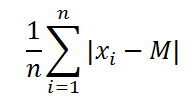 euler – Ress. 59 (outil)
euler.ac-versailles.fr/wm3/pi2/mediane/mediane4.jsp
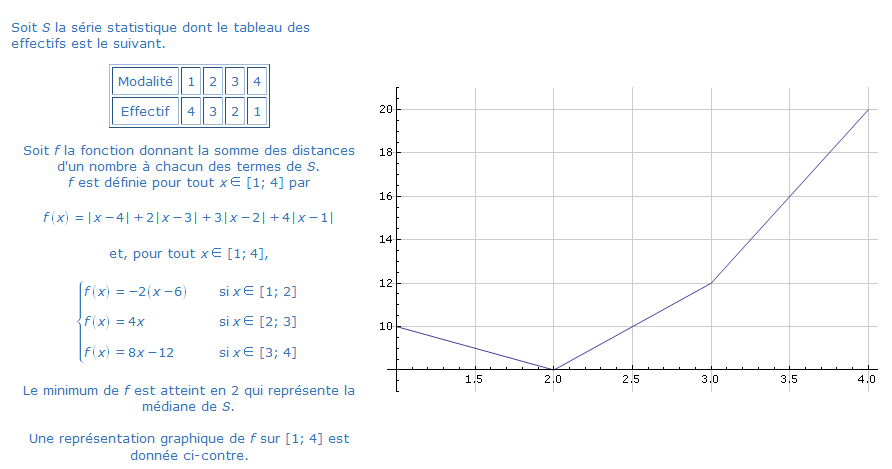 (moyenne ; écart type)/(médiane ; écart interquartile)
Théorie :
La moyenne (arithmétique) minimise la somme des carrés des distances à chacun des termes de la série

La médiane minimise la somme des distances à chacun des termes de la série
La médiane est généralement plus appropriée pour l’analyse des petits groupes, car la moyenne peut être influencée par des valeurs extrêmes peu représentatives.
Dans les grands groupes, de plusieurs dizaines ou centaines de données, la médiane et la moyenne tendent à se confondre. Les dispersions vers le haut et vers le bas tendent à se compenser, et les cas extrêmes isolés ont peu d'influence sur la moyenne.
Dans les grands groupes, la médiane peut donner une image peu représentative de la réalité, par exemple
	pour des groupes formés de sous-groupes eux-mêmes assez homogènes, mais bien distincts les uns des autres. 

	Prenons un cas simple : deux groupes de même effectif. 
	Dans chacun, il y a un sous-groupe de salaires de 2000 € et un sous-groupe de salaires de 3000 €. 
	On suppose la proportion des deux sous-groupes différente entre les deux groupes : dans le premier, il y a 60% de « bas salaires » et 40% de « hauts salaires ». Dans le second groupe, la proportion est inversée.
Sur l’ensemble des 2 groupes, la moyenne et la médiane sont égales à 2500 €.

Pour le groupe 1, la médiane est 2000 €, la moyenne est 2400 €.
	Pour le groupe 2, la médiane est 3000 €, la moyenne est 2600 €.

L’écart des moyennes est 200 €, soit 8% de la moyenne globale.
	L’écart des médianes est 1000 €, soit 40 % de la médiane globale.
Médiane et écart interquartile sont peu sensibles aux valeurs extrêmes …

Le couple (moyenne ; écart type) trouve sa pertinence, entre autres, en liaison avec les probabilités, en particulier avec la loi normale (utilisée dans de nombreuses situations …) ; on étudie la proportion de valeurs dans [m – 2σ ; m + 2σ] …
Un autre exemple….
Le salaire annuel d’une personne est 32 000 €. 
Elle apprend que la moyenne et la médiane des salaires (pour le même type de poste) sont toutes deux égales à 44 000 €.
La comparaison à la moyenne ne permet pas de conclure que la personne est « mal payée » ; en effet, peut-être que la plupart des salariés ont un salaire du même ordre que le sien, et que quelques privilégiés font « basculer » la moyenne.
La valeur de la médiane indique qu’au moins la moitié des salariés gagnent 44 000 € ou davantage ; la personne peut considérer qu’elle est « mal payée » …
Comparaison  moyenne / médiane
Si la moyenne est beaucoup plus élevée que la médiane, cela signifie que quelques valeurs du caractère sont beaucoup plus hautes que l’ensemble des autres.
	Si la moyenne est beaucoup plus basse que la médiane, cela signifie que quelques valeurs du caractère sont beaucoup plus basses que l’ensemble des autres.
	Il est possible que la plupart des valeurs (éventuellement toutes sauf une) soient inférieures à la moyenne (ou supérieures à la moyenne).
Effet de structure  (d’après DNB Polynésie juin 2010)
Deux entreprises emploient chacune 100 personnes et publient les informations suivantes :




	Dans l’entreprise A, la moyenne des salaires est 1440 €, dans l’entreprise B elle est égale à 1416 €.
Autres exemples …
Dans un collège, on étudie les résultats au DNB des deux classes de troisième :




Dans ce collège, il semblerait que les garçons réussissent mieux que les filles …
Pourtant, globalement : 
28 garçons dont 14 sont reçus, soit 50 %
30 filles dont 18 sont reçues, soit 60 % …
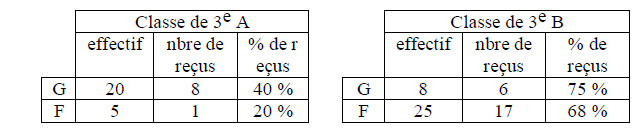 En 2000 : 3 cadres, 7 ouvriers
	Salaire mensuel moyen d’un cadre : 10 000 €, d’un ouvrier : 1000 €
En 2001 : 2 cadres, 8 ouvriers
	Salaire mensuel moyen d’un cadre : 10 100 €, d’un ouvrier : 1100 €
Evolution globale des salaires 
	Salaire moyen d’un salarié en 2000 : 3700 €
	Salaire moyen d’un salarié en 2001 : 2900 €
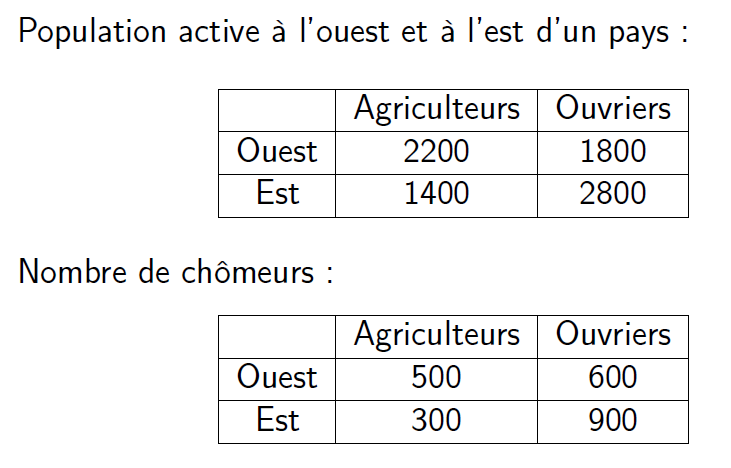 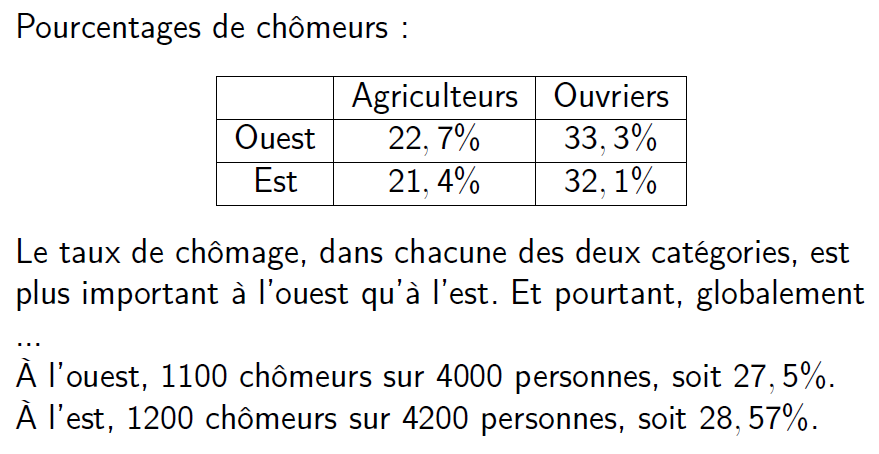